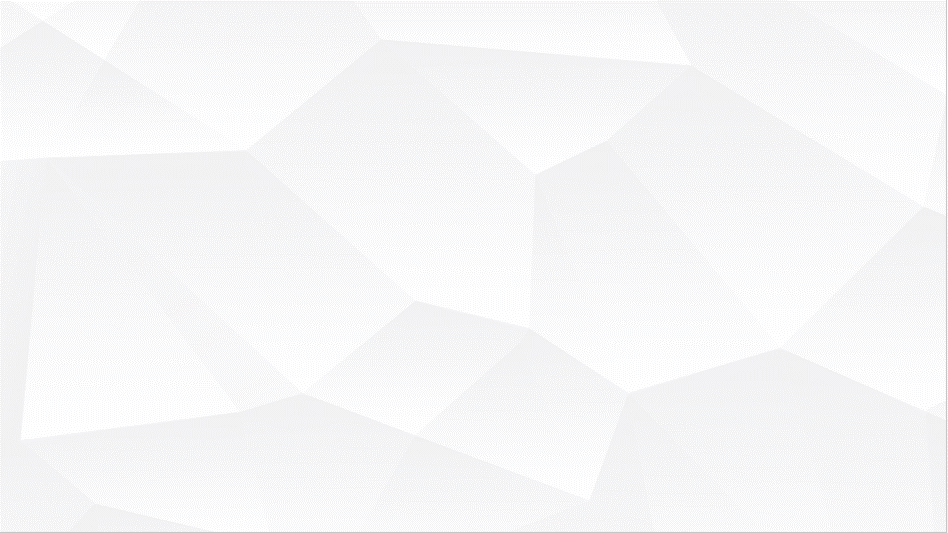 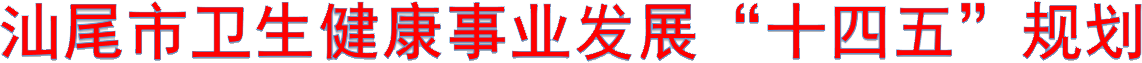 政策解读
汕尾市卫生健康局
近日，汕尾市人民政府印发《汕尾市卫生健康事业发展“十四五”规划》（以下简称《规划》）。现就《规划》主要内容逐一解读 :
《规划》以《广东省卫生健康事业发展“十四五”规划》、《中共汕尾市委关于制定汕尾市国民经济和社会发展第十四个五年规划和二〇三五年远景目标的建议》为基本依据。
    在目标、指标设置上，《规划》提出2025年达到广东省平均水平，充分考虑了汕尾卫生健康工作的实际，突出汕尾特色，也对今后的工作提出较高要求。
《规划》
出台背景
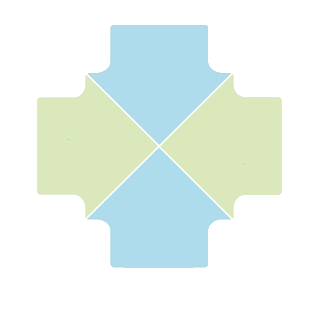 1个
总目标
《规划》
主要内容
8大
主要任务
7个
项目专栏
20个
具体发展指标
一个总目标
在目标设置上，《规划》要求2025年达到广东省平均水平，既考虑了汕尾卫生健康工作的实际，也对今后的工作提出了高要求。
   《规划》细化分解了汕尾市卫生健康主要指标值，其中，每千人口拥有医疗卫生机构床位数将从2020年的4.33张增长到6张（全市常住人口按267.2819万计算，十四五期间床位数将增长到16037张，增加4476张）。
7个项目专栏
《规划》设立7个专栏，明确提出汕尾市卫生健康工作“十四五”期间计划开展的一系列重点行动以及一批重大建设项目，作为推动《规划》落地的重要抓手。
8大内容
1
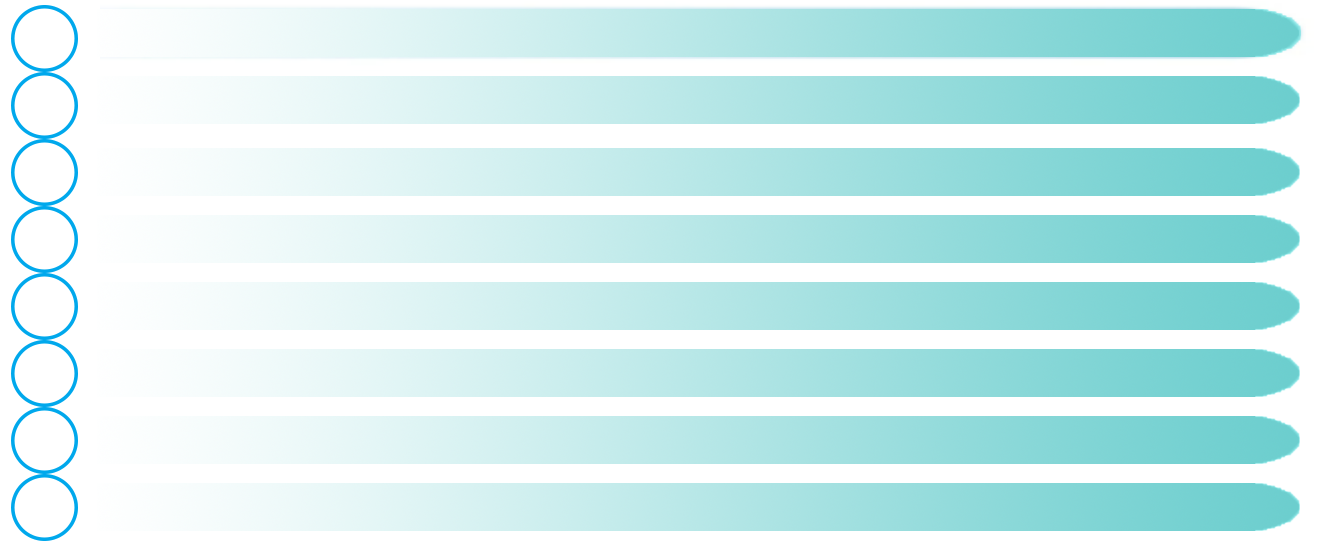 构建强大的公共卫生体系
2
构筑医疗卫生新格局
3
全方面干预主要健康问题
4
保障人民全生命周期健康
5
持续深化医药卫生体制改革
6
促进中医药传承创新发展
7
促进健康产业发展与创新
8
完善健康优先发展保障体系
1.构建强大的公共卫生体系
推进疾控体系现代化建设、推进卫生应急管理体系和能力现代化建设、健全重大疫情救助体系、创新医防协同机制。
2.构筑医疗卫生新格局
加快优质医疗资源扩容和均衡布局、巩固基层医疗卫生服务网底、改善优化医疗卫生服务水平。
3.全方面干预主要健康问题
全面推进健康汕尾行动、加强健康促进与教育、深入开展爱国卫生运动、强化食品安全和营养健康、完善全民健身公共服务体系、强化重点疾病健康管理、加强伤害预防和干预。
4.保障人民全生命周期健康
强化生育政策配套衔接、发展普惠托育服务体系、促进妇女儿童健康、加强青少年健康促进、加强职业健康保护、促进老年健康服务、促进残疾人健康。
5.持续深化医药卫生体制改革
加快建设完善分级诊疗制度、推动公立医院高质量发展、强化“五医联动”和系统集成改革、健全医疗卫生综合监管制度。
6.促进中医药守正创新发展
构建现代中医药服务体系、促进中医药传承创新发展、提升基层中医药服务能力。
7.促进健康产业发展与创新
大力发展社会办医、深入推进医养康养融合发展、积极发展多样化健康服务。
8.完善健康优先发展保障体系
加快推进人才队伍提质增量、加快医药科技创新和医教研协同发展、提升生物安全治理能力、发展数字卫生健康、加强卫生健康法治建设。
20个具体发展指标
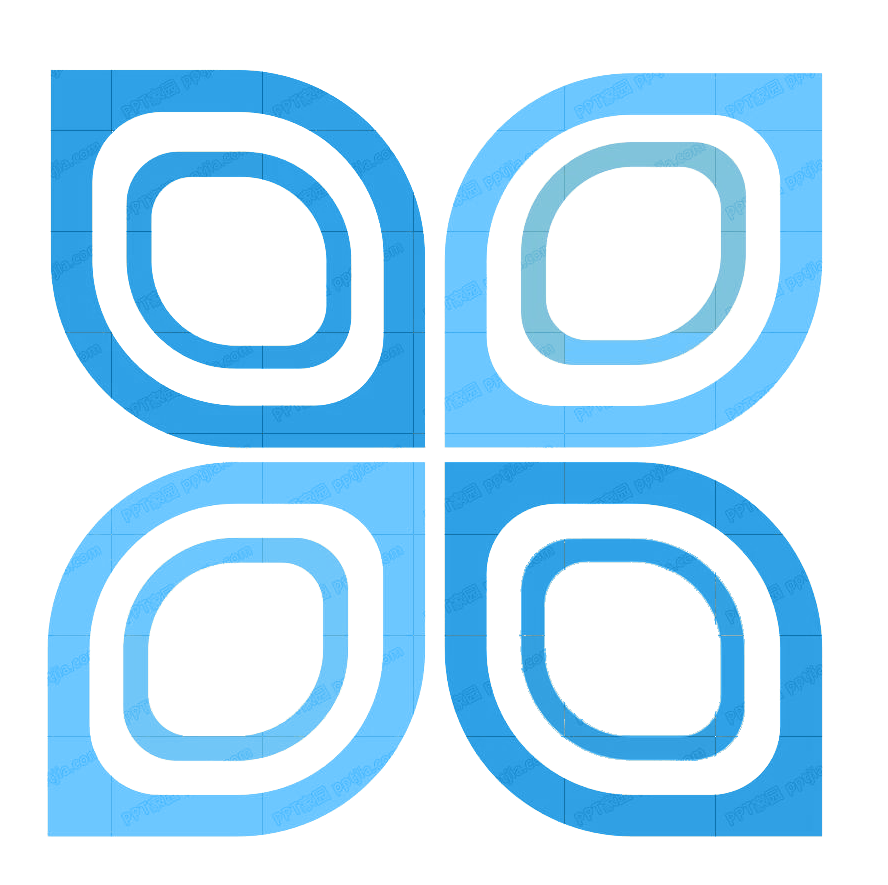 健康
水平
健康服务
3
1
2
4
健康
生活
健康保障
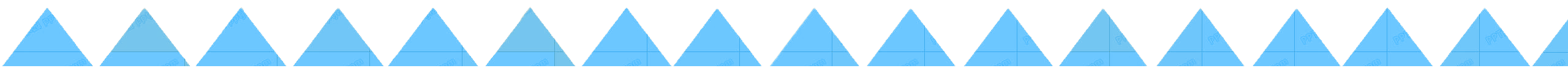 具体指标
4个保障措施
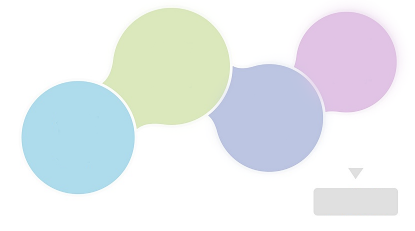 宣传
引导
完善
投入
监测
评估
组织
实施
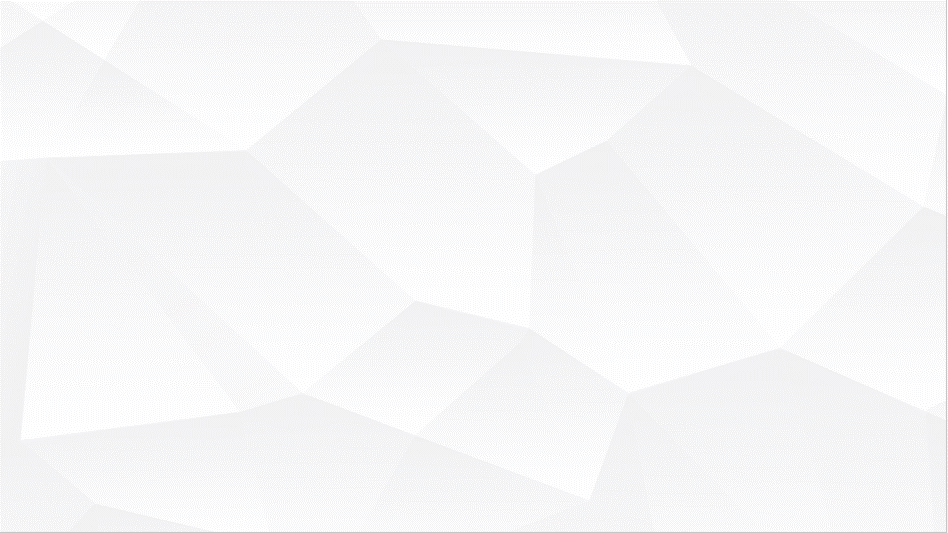 1.组织实施
建立完善党委统一领导、党政齐抓共管、部门通力协作、全社会参与的工作机制。各地建立相应工作推进机制，落实对基层机构的建设主导责任，科学规划与布局，对机构建设、设施设备和运行予以保障。
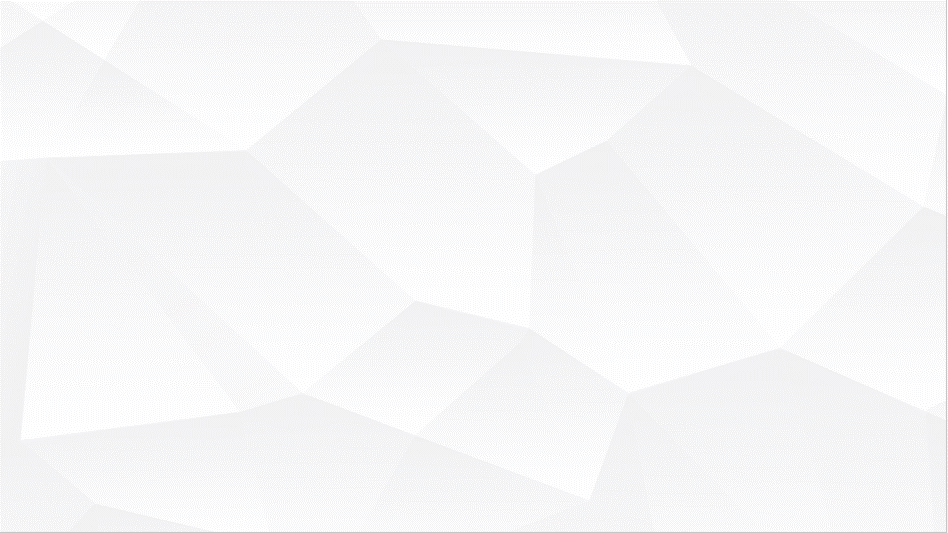 2.完善投入
完善政府主导的多元化卫生筹资机制，强化政府对卫生健康基本公共服务的投入责任。各级政府建立适应医药卫生体制改革的投入机制，保障卫生健康事业发展顺利推进。
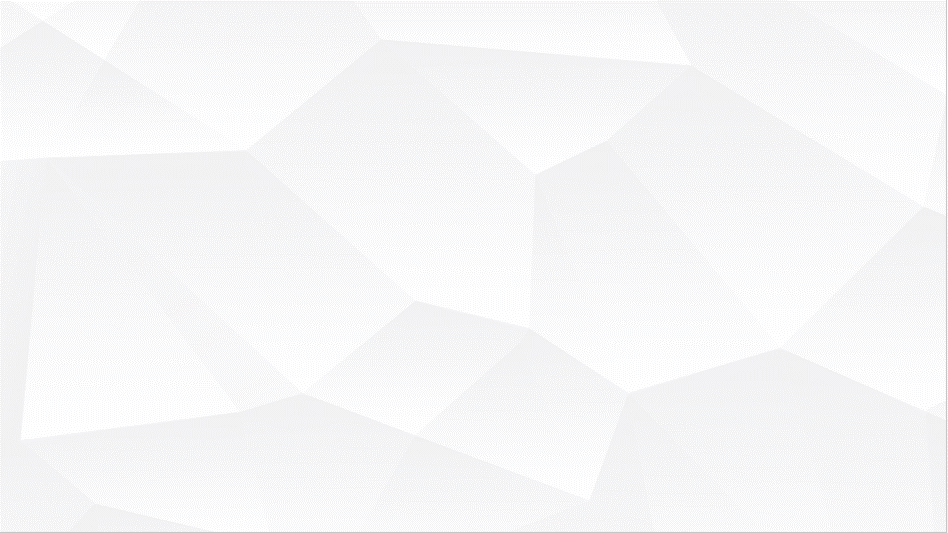 3.监测评估
建立监测评估机制，对规划实施进度和效果开展全面评估，监督重大项目的执行情况。对监测评估发现的问题，加强督导和纠偏，确保规划目标的实现。
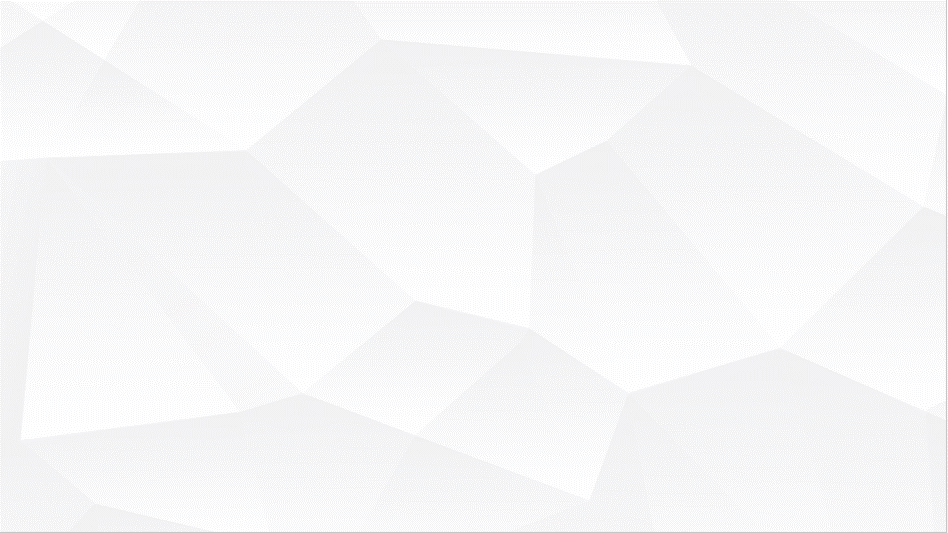 4.宣传引导
坚持正确的舆论导向，营造卫生健康发展的良好社会氛围，引导全社会关心、理解和支持卫生健康事业。